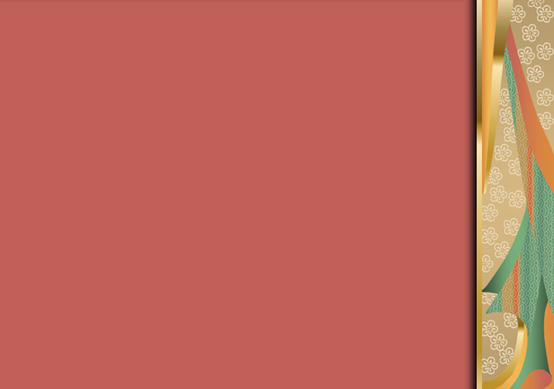 "Умножение разности двух выражений на их сумму".
Выполнила:
Учитель математики
МОУ СОШ № 43 г. Твери
Никифорова Л.Ю.
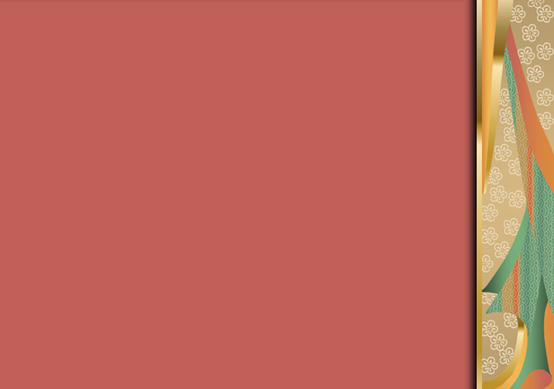 1.Найдите площадь квадрата (S1) и прямоугольника (S2). 2.Сравните значение площадей. 3.Сравните стороны прямоугольника и квадрата.
5
S1
2
S2
8
5
(5-3) * (5+3)=25-9=52-32
(a-b) (a+b)=a2-b2
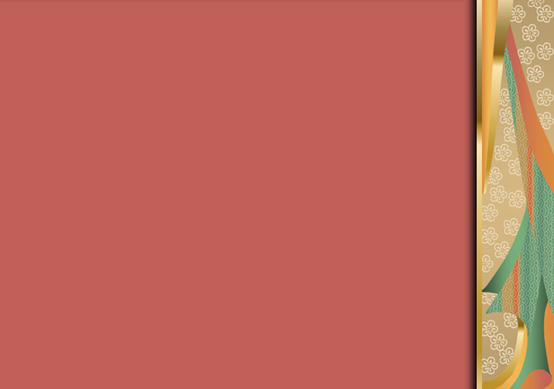 (a-b) (a+b)=a2-b2
Алгебраический смысл
Геометрический смысл
а + в
а - в
(a-b)(a+b)=
=a2-ab+ab-b2=
=a2-b2

Произведение разности двух выражений и их суммы равно разности квадратов этих выражений.
а
в
в
а
Если одну сторону квадрата уменьшить на несколько единиц (на b) и одновременно другую увеличить на столько же единиц (на b), то площадь полученного прямоугольника меньше площади квадрата на b2 единиц.
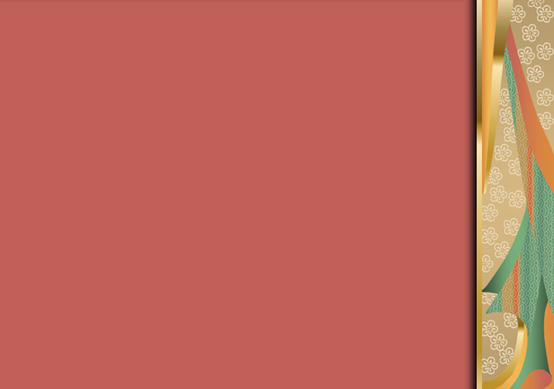 Задача 1.
Найти площадь прямоугольника со сторонами 43 и 37.
Вычислить:
43*37
Решение:
43*37=

=(40+3)(40-3)=

=402-32=1600-9=1591
Решение:
Вычислить площадь квадрата со стороной 3.

Sпрям.=402-32=1591
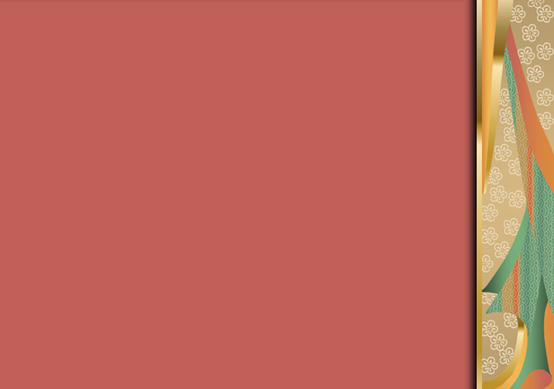 Задача 2.
Не производя вычислений, определить, площадь какого земельного участка больше и на сколько:
Квадрата со стороной 37 или прямоугольника со сторонами 36 и 38.
Что больше и на сколько?
372 или 36*38
Решение:
36=37-1
38=37+1

36*38=(37-1)(37+1)=372-1

Значит,     372>372-1
                   372>36*38
Решение:
Sкв.=372                        36=37-1    
Sпр-ка=36*38         38=37+1

Sпр-ка = Sкв-12

Значит,   Sпр-ка < Sкв.-1